Carta de Raúl García a Carlos Ortúzar (1-10009)
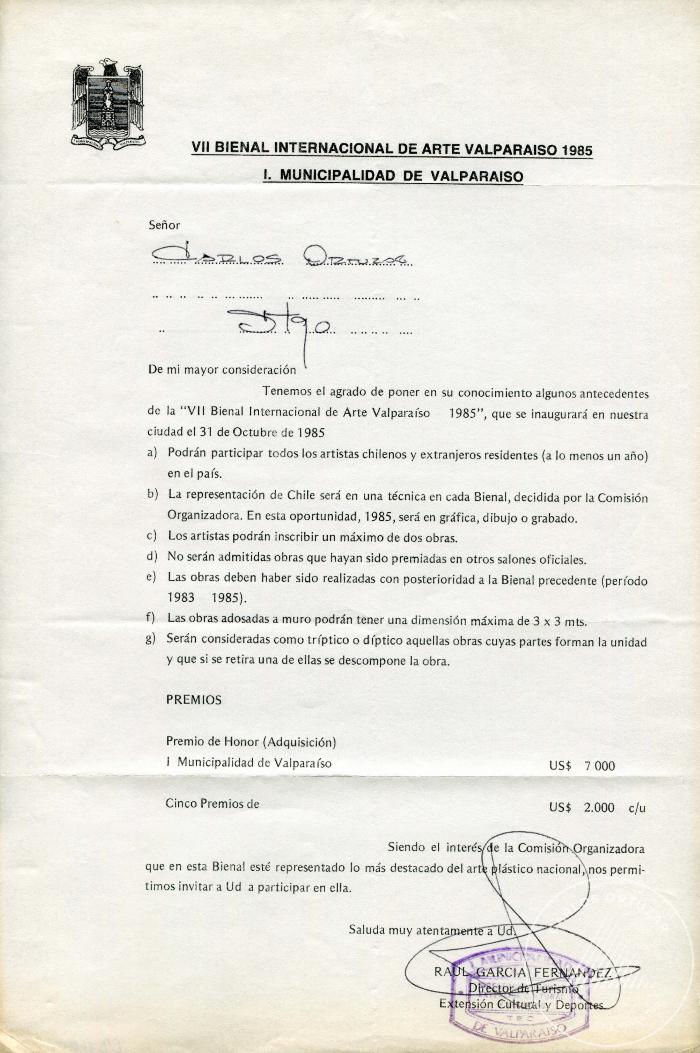 Tejenderas de Putaendo (1-10010)
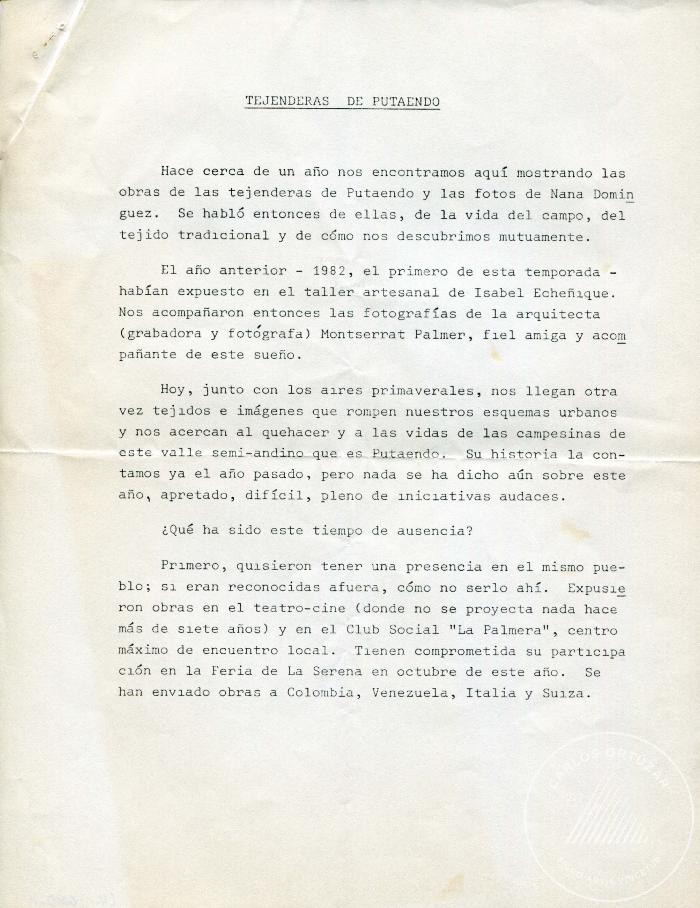 Caderneta de poupança. Recorte de prensa (1-10011)
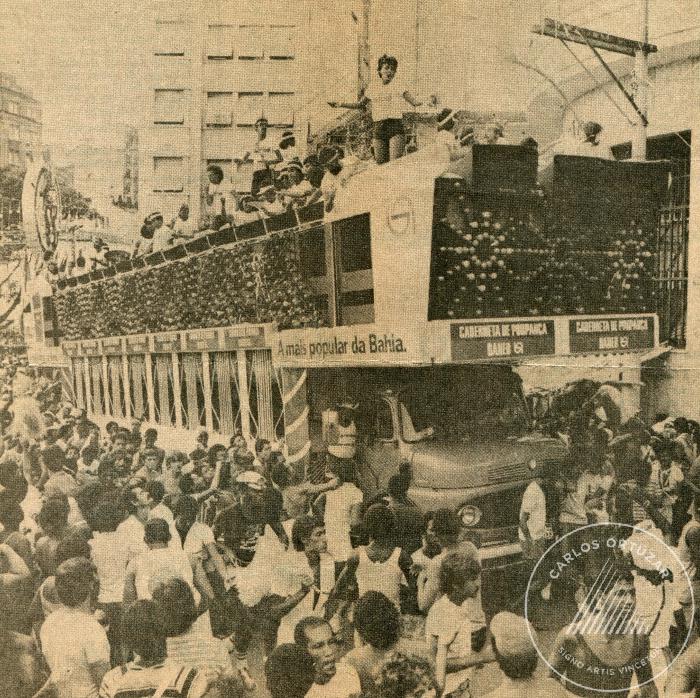 Bases para Concurso de escenografía y/o vestuario para las operas "Andrea Chenier" de Giordano y "La Cenicienta" de Rossini (1-10014)
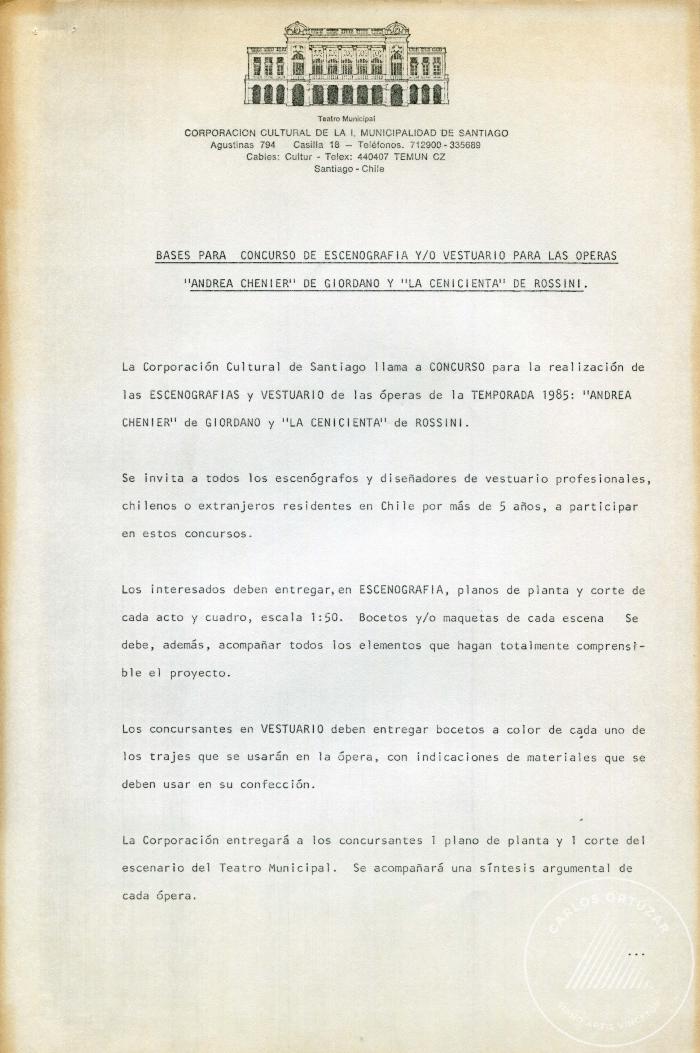 Instituto de Artes Visuales de Santiago. Programa (3-10001)
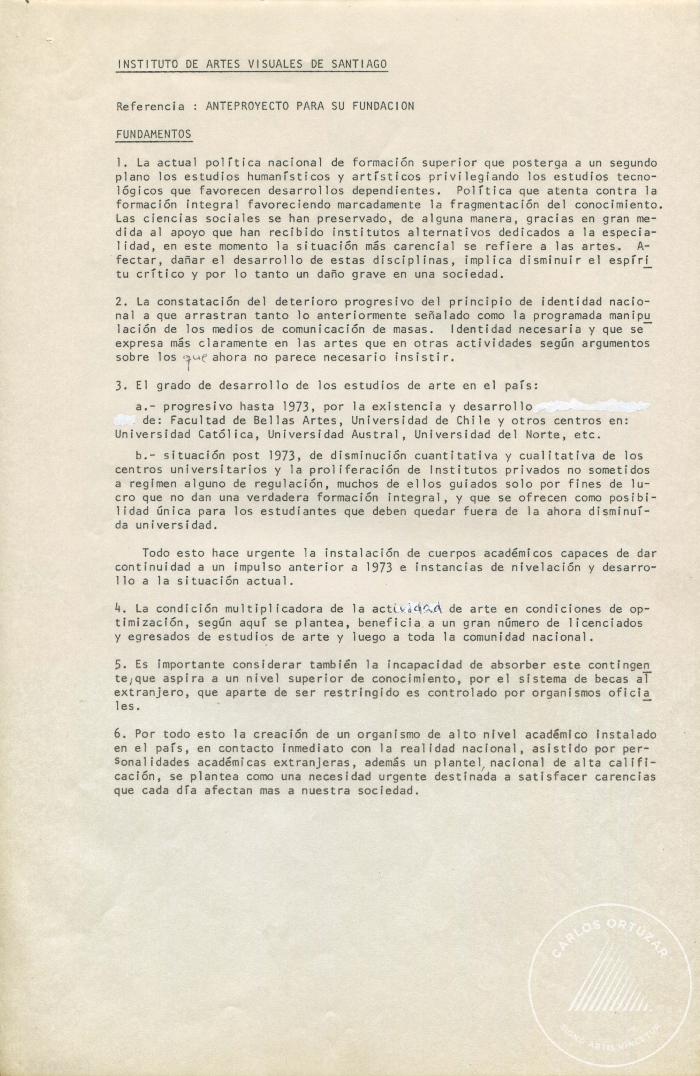 Taller de volumen. Programa (3-10007)
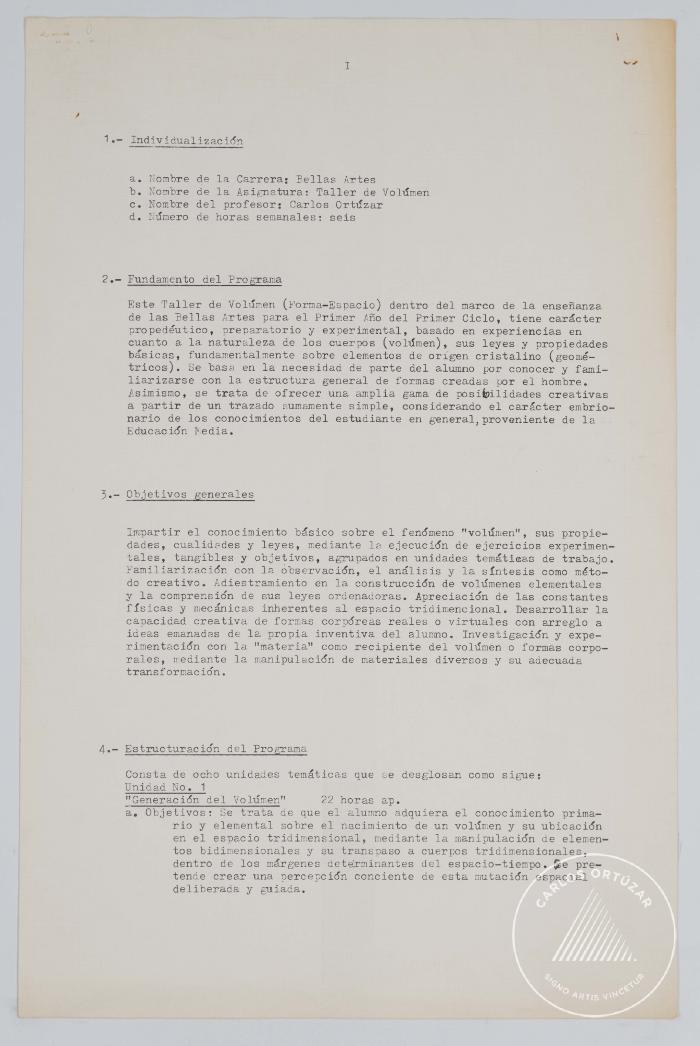 Recorte de folleto de lamparas de diseño (4-20004)
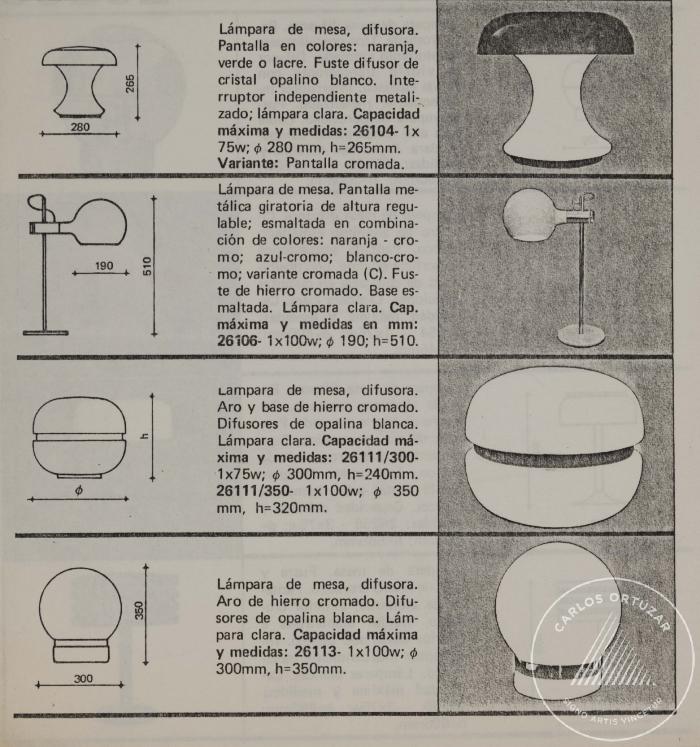 Recorte de prensa de Mural Banco de Concepción (5-10001)
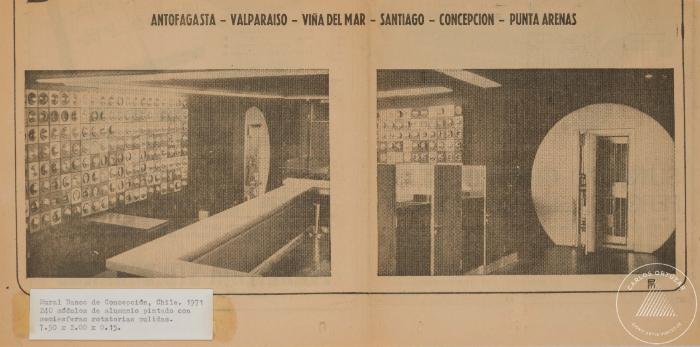 Brillante inauguración del Salón Sur (5-10002)
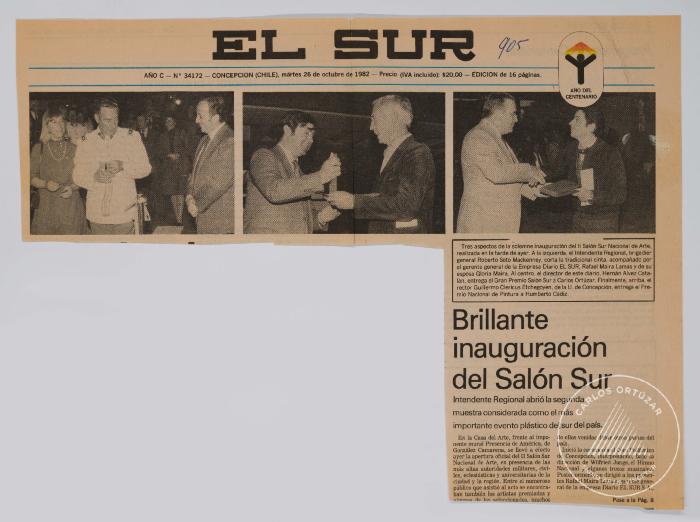 Brillante inauguración del Salón sur (Continuación) (5-10003)
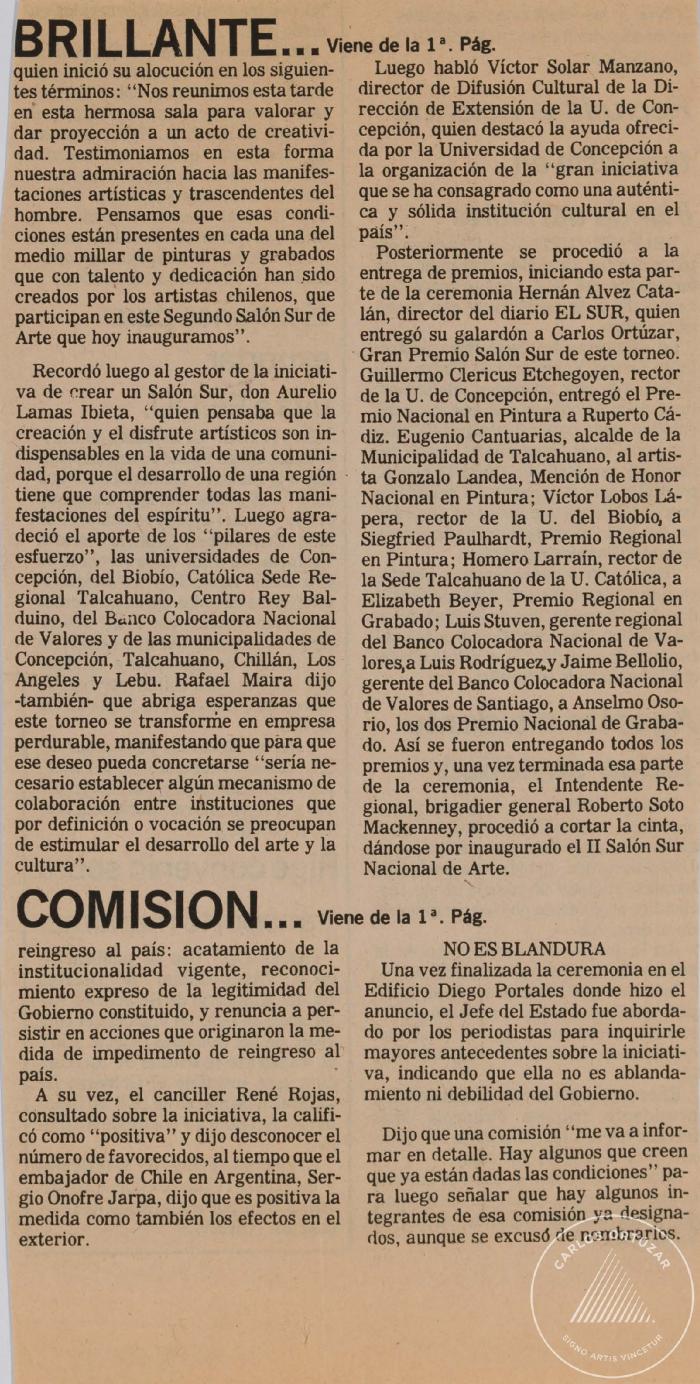 Serenidad y placidez en el arte de Ortúzar. Gran premio Salón Sur  (5-10004)
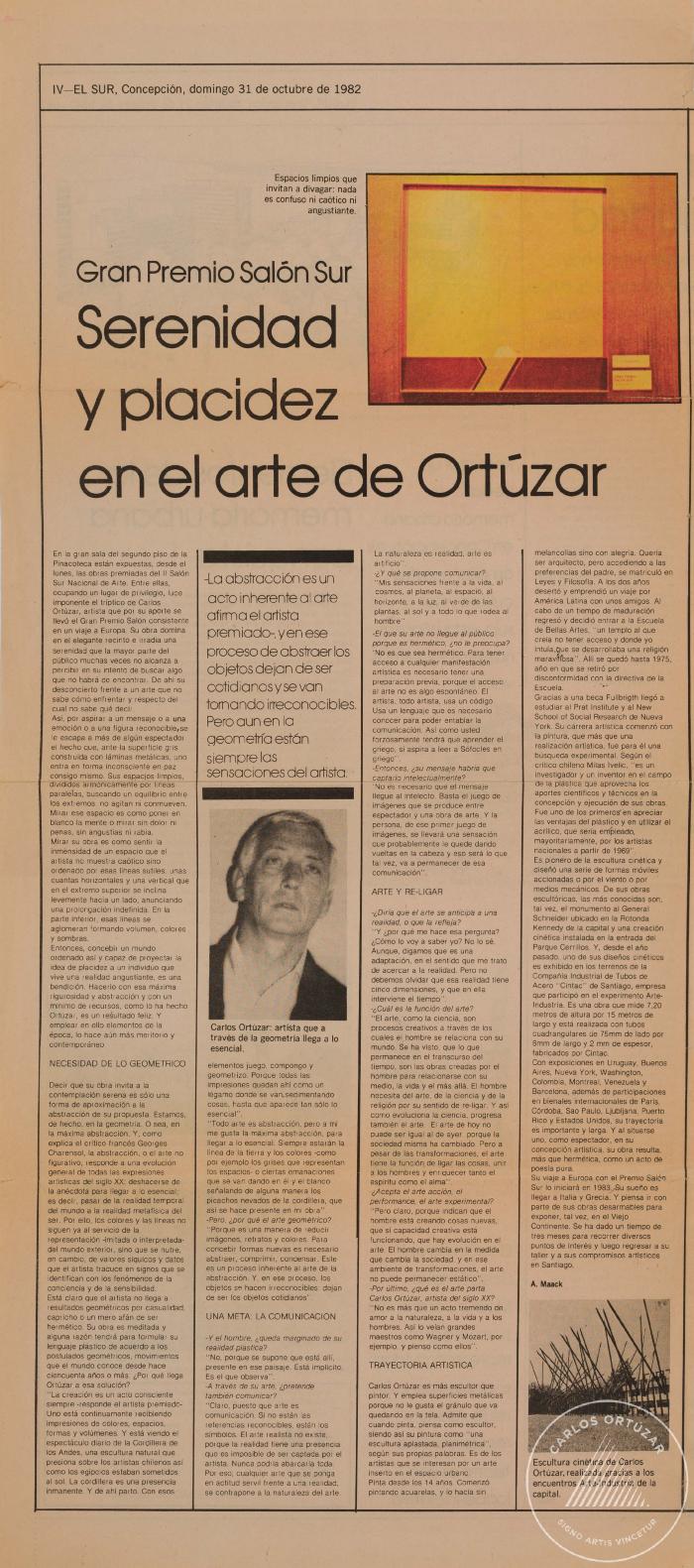 Significado II Salón Sur Nacional de Arte (5-10005)
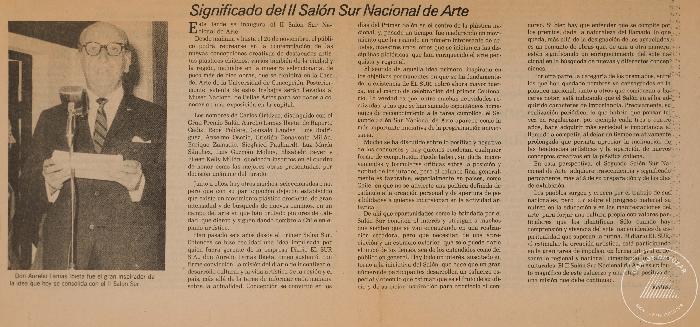 El Arte debe difundirse en todas sus manifestaciones (5-10006)
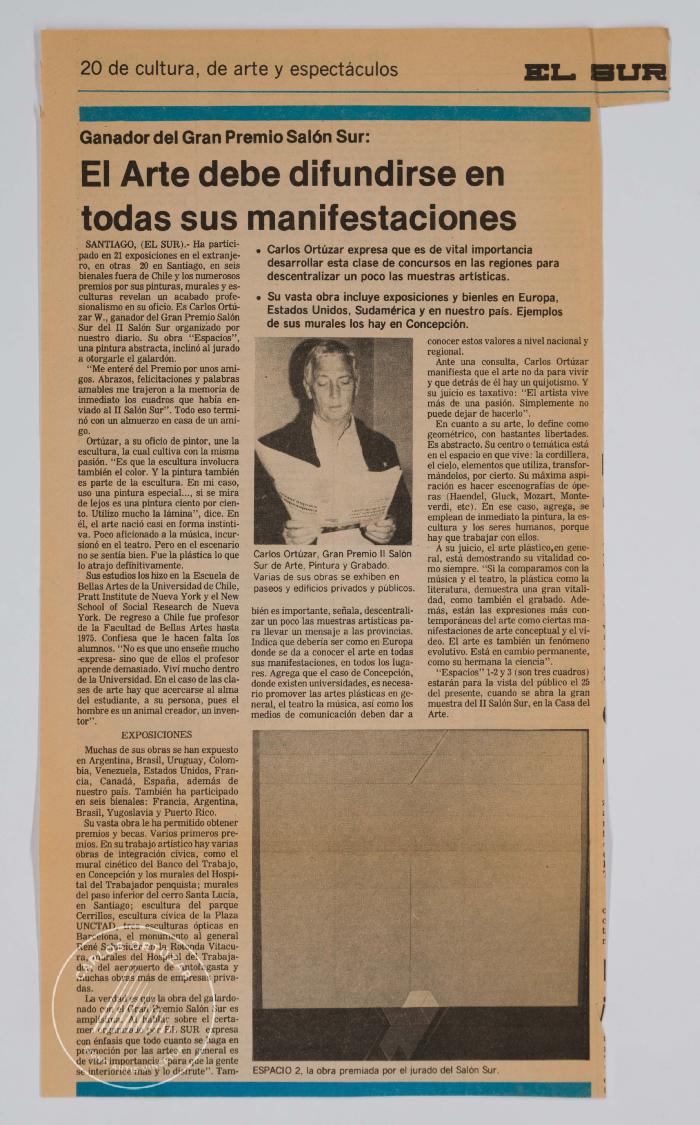 II Salón Sur de Arte es tribuna de nuevos valores (5-10007)
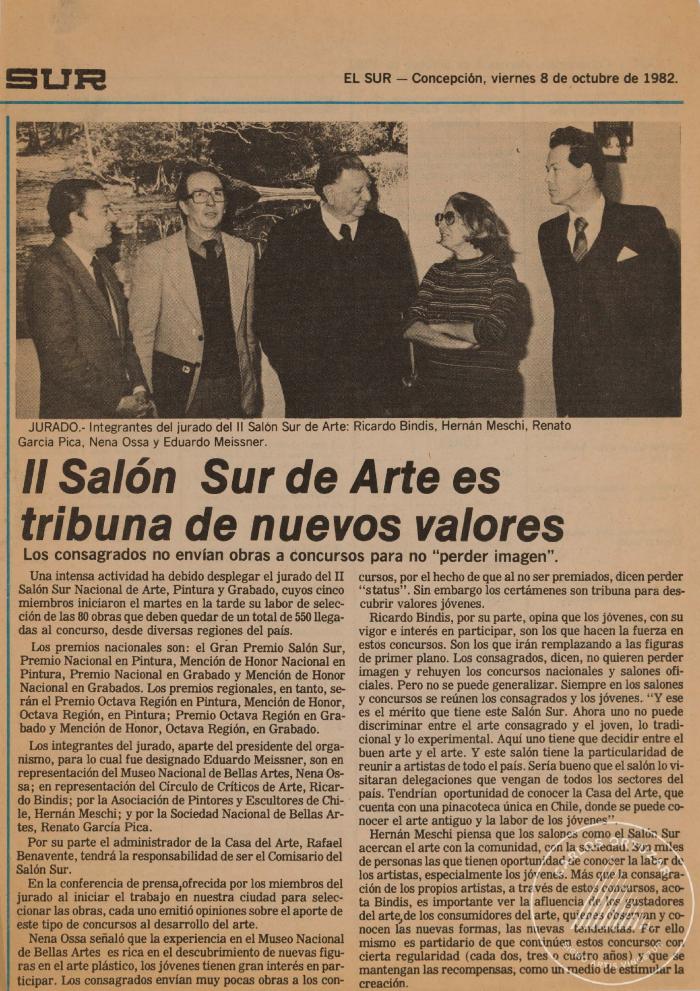 Recorte de prensa sobre premio a Carlos Ortúzar (5-10008)
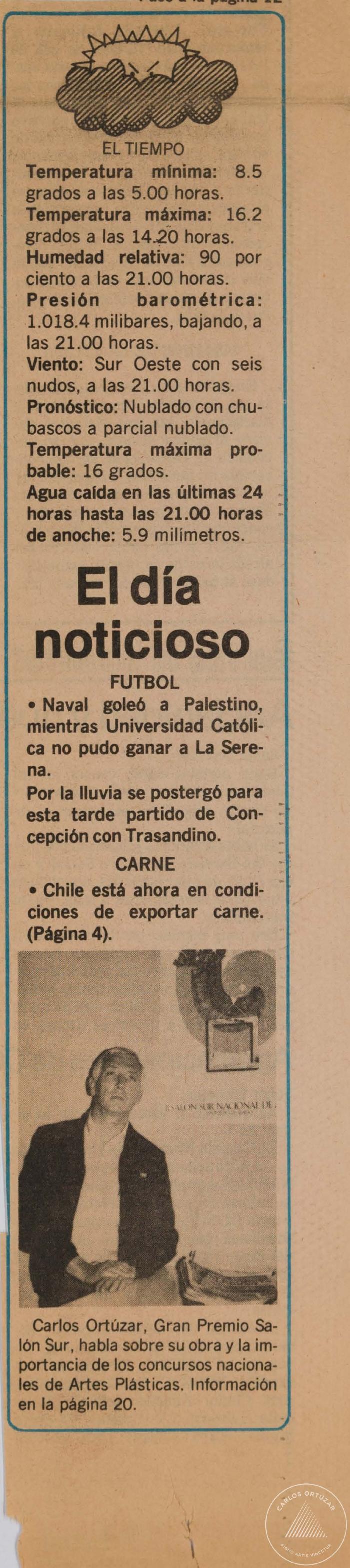 El arte debe difundirse en todas sus manifestaciones (5-10009)
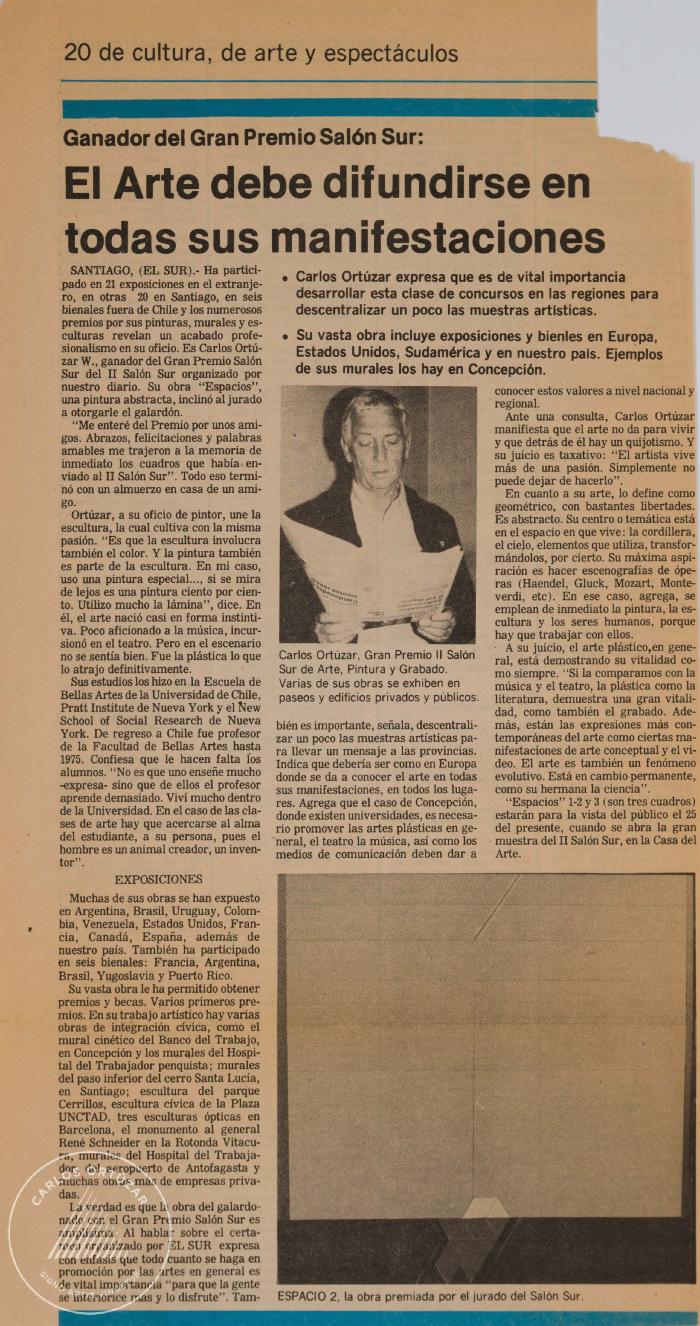 Grabados de gran jerarquía en el II Salón Sur de Arte (5-10010)
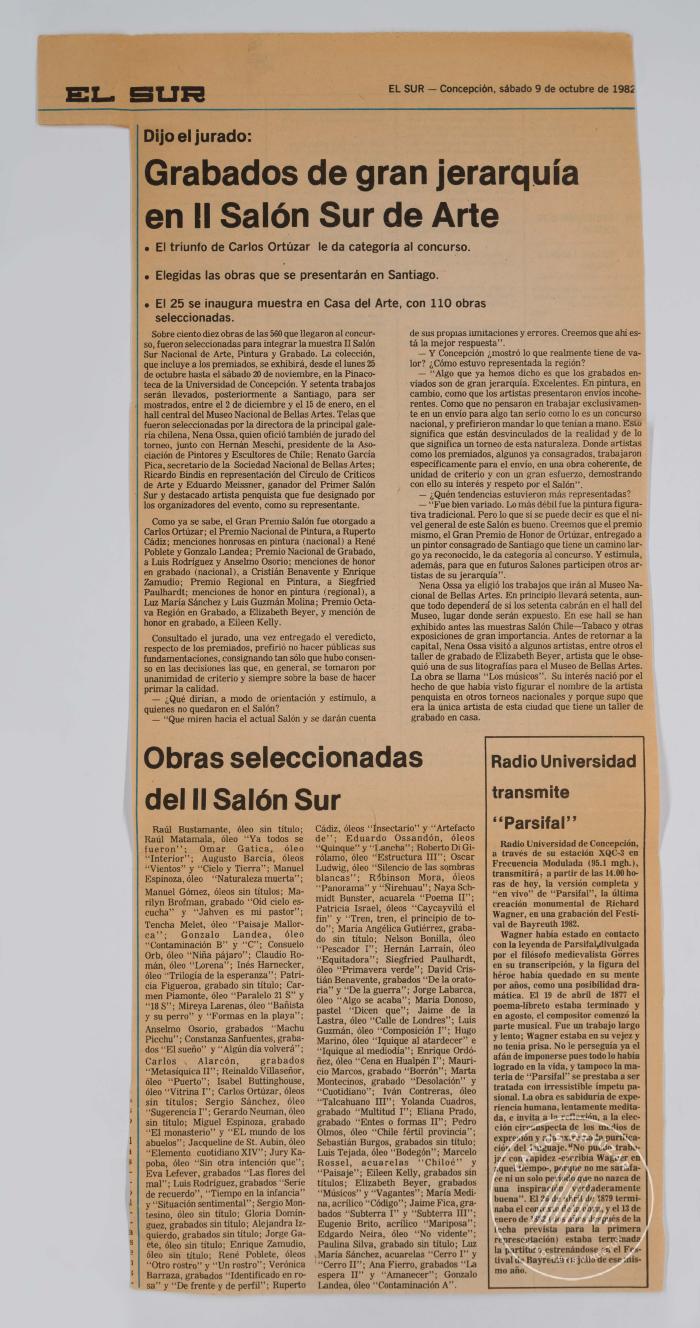 preview... two chilean artist (5-20004)
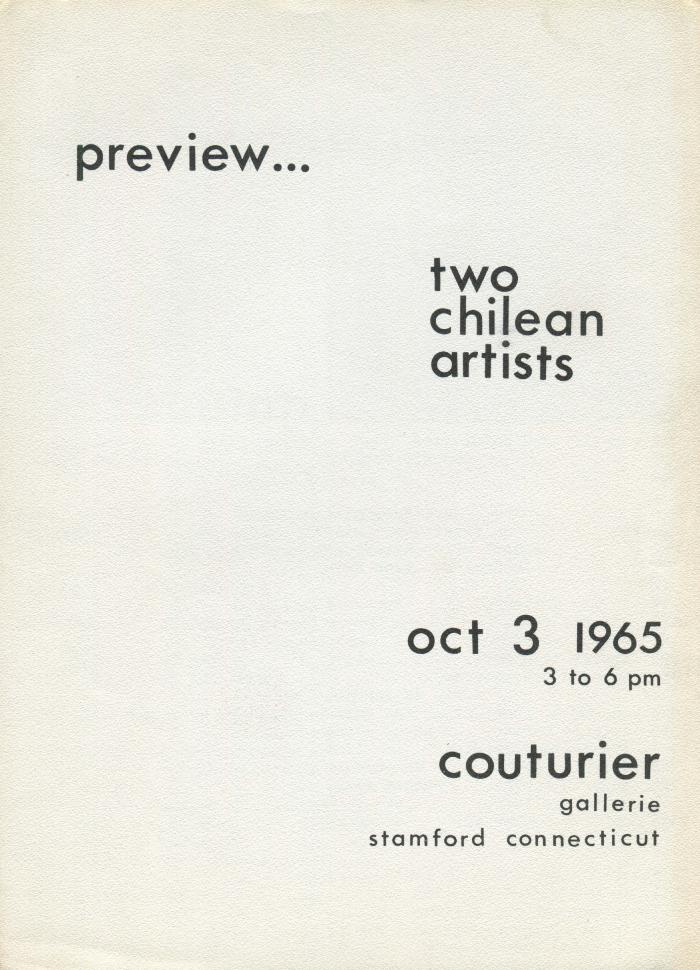 preview... 7 chilean artist (5-20005)
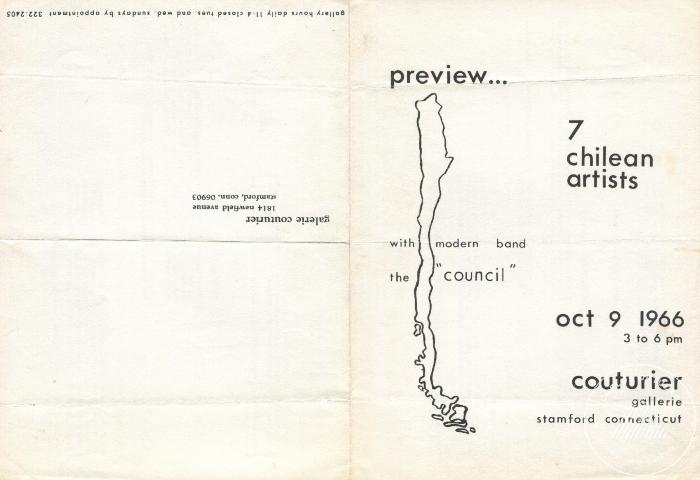 Exposición de pintura al aire libre. Certamen Terracota (5-20010)
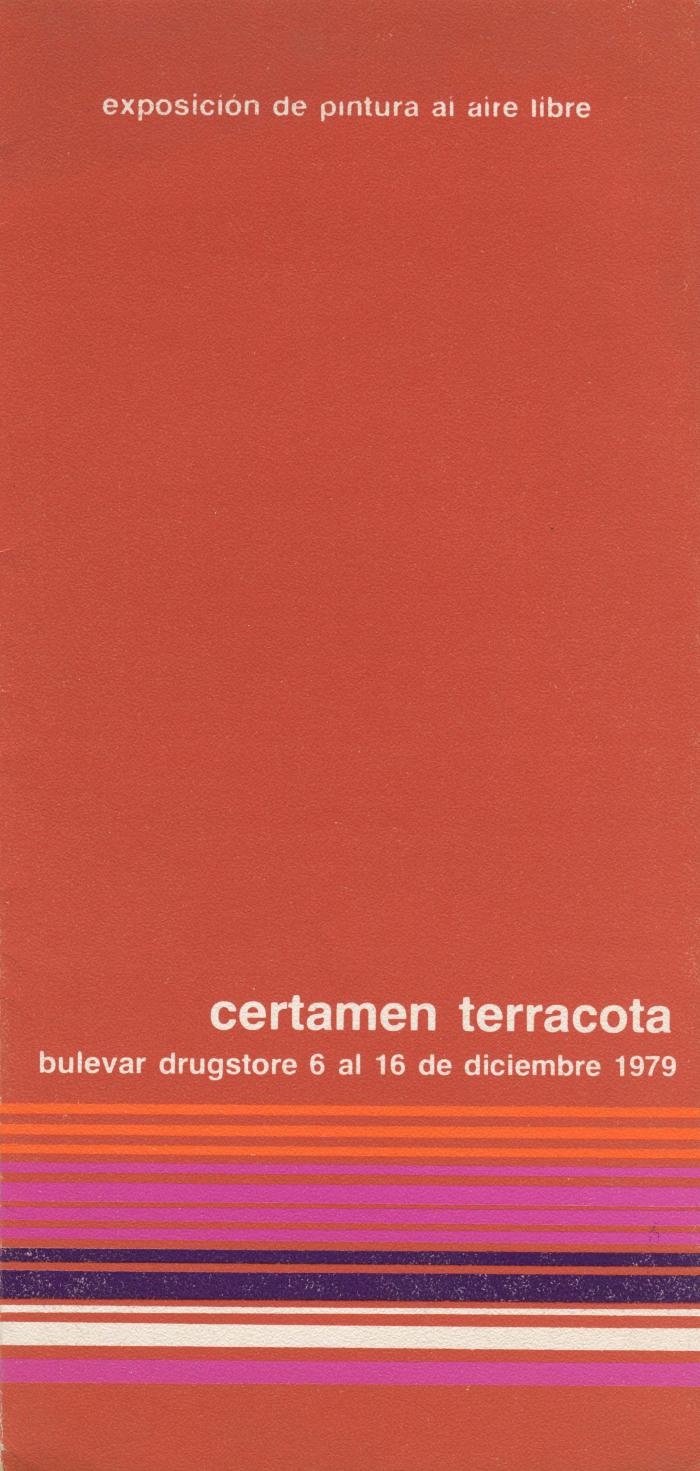 La escultura en el espacio urbano (5-20012)
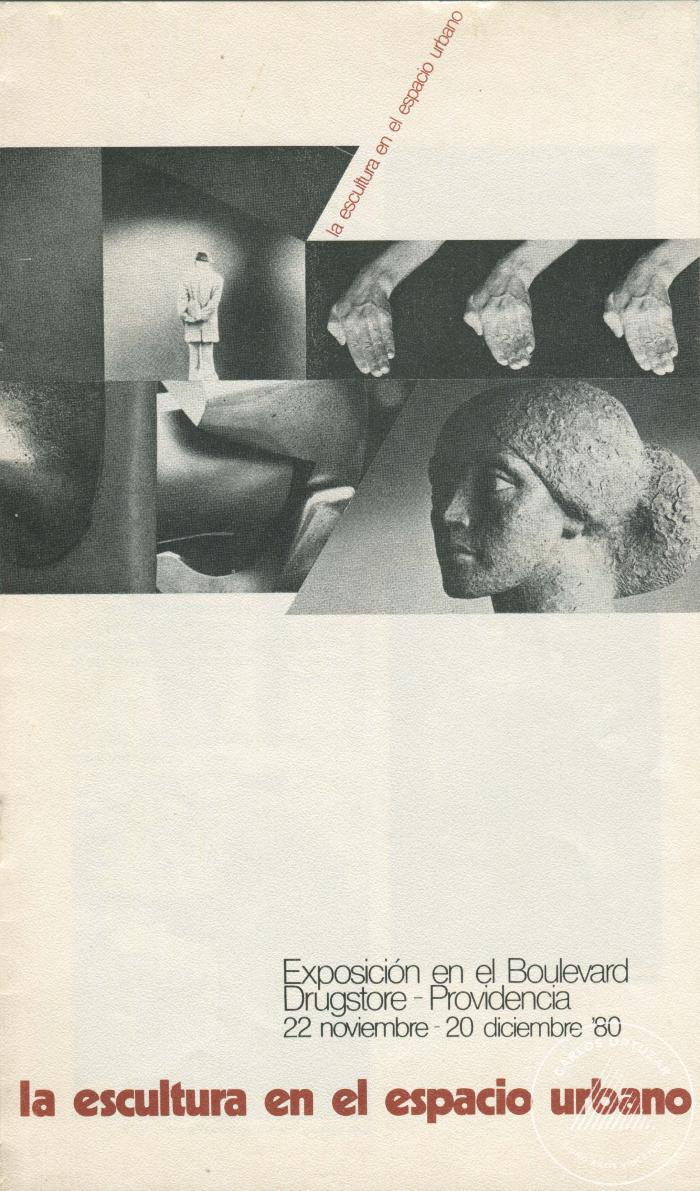 Carlos Ortuzar en su taller (6-10001)
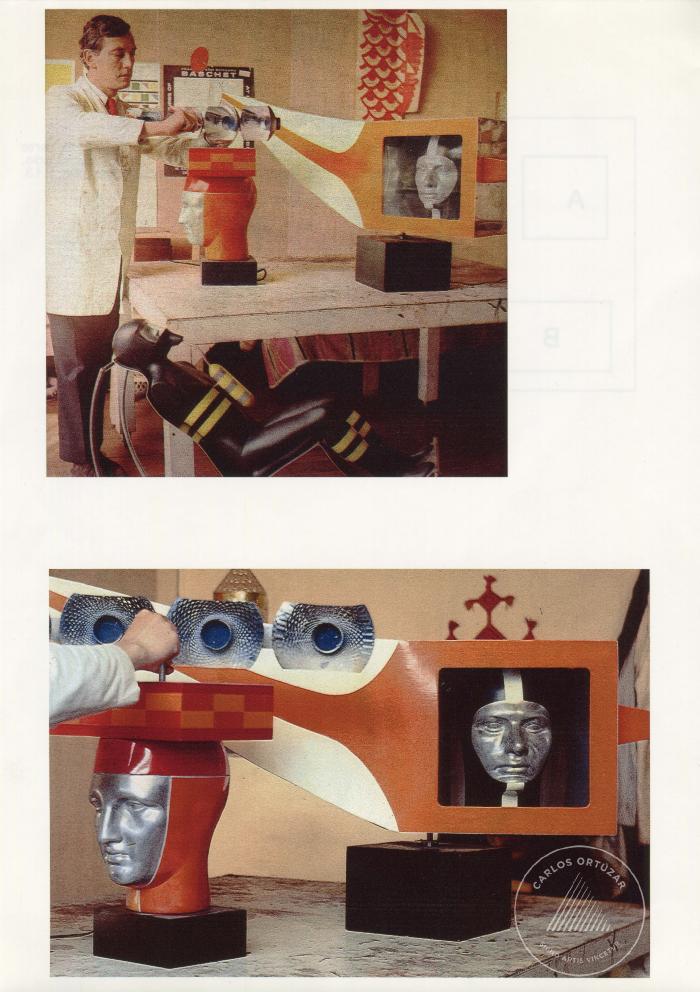 Vistas del mural del Banco de Concepción (6-10010)
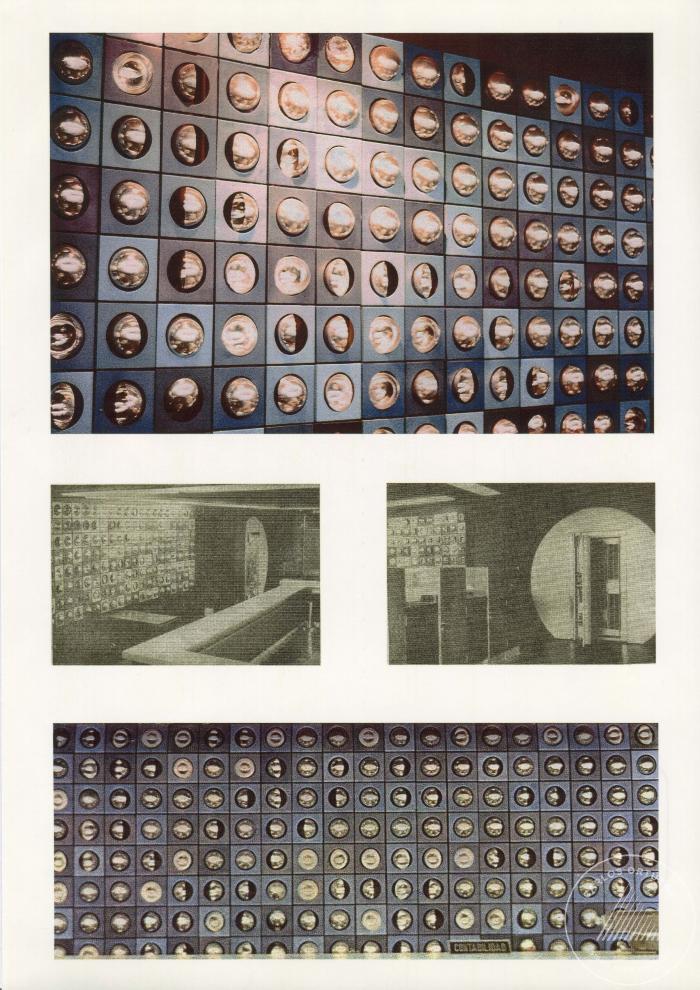 Vistas en 3/4 de la  escultura El Cuarto Mundo (6-10012)
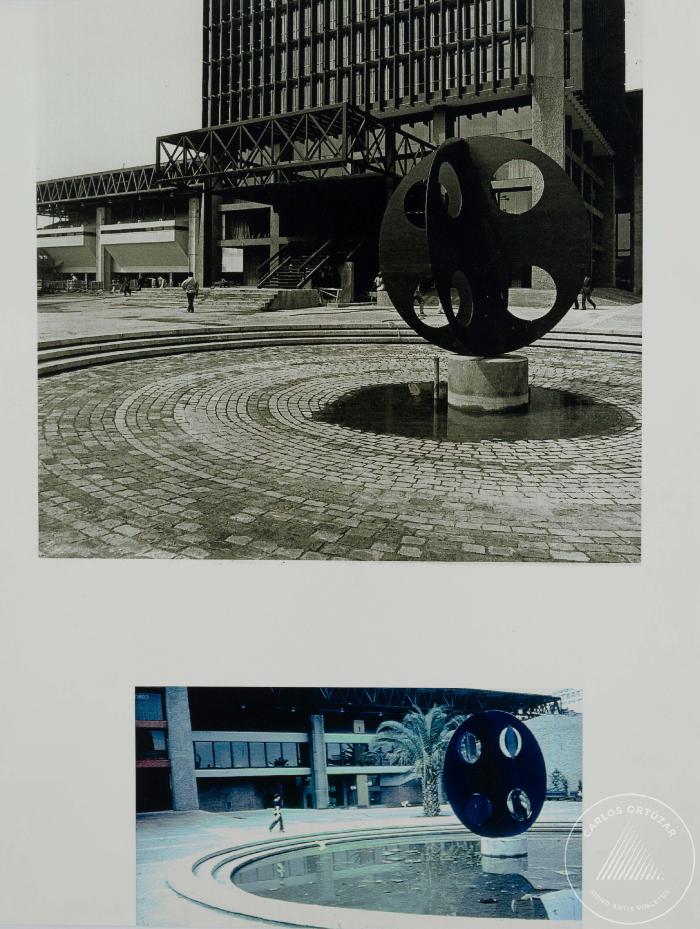 Vista frontal de la escultura publica El Cuarto Mundo (6-10013)
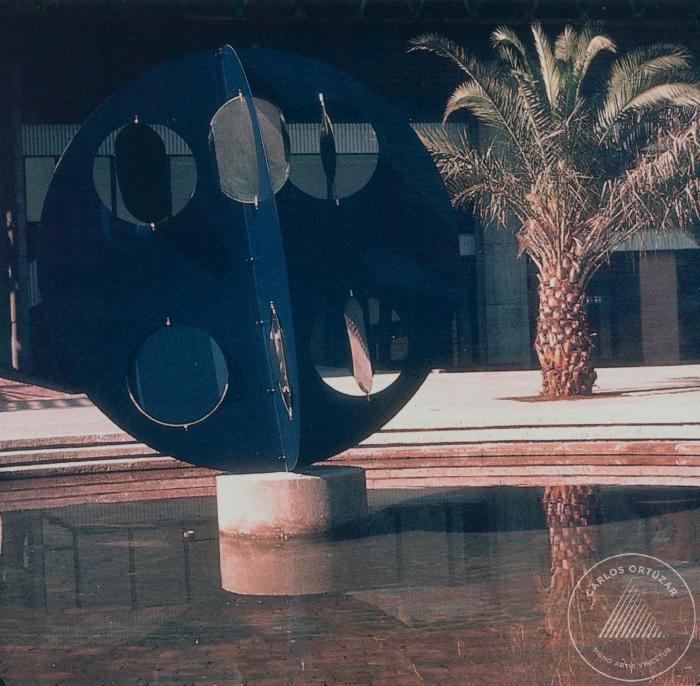 Comprobante del artista (6-30002)
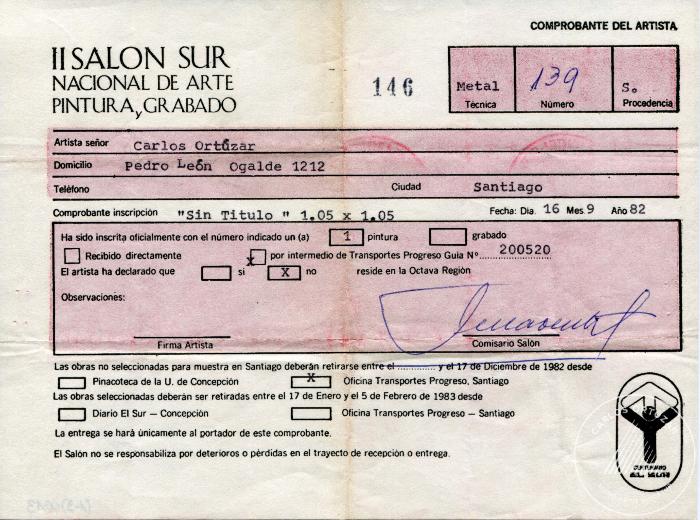 Comprobante del artista (6-30003)
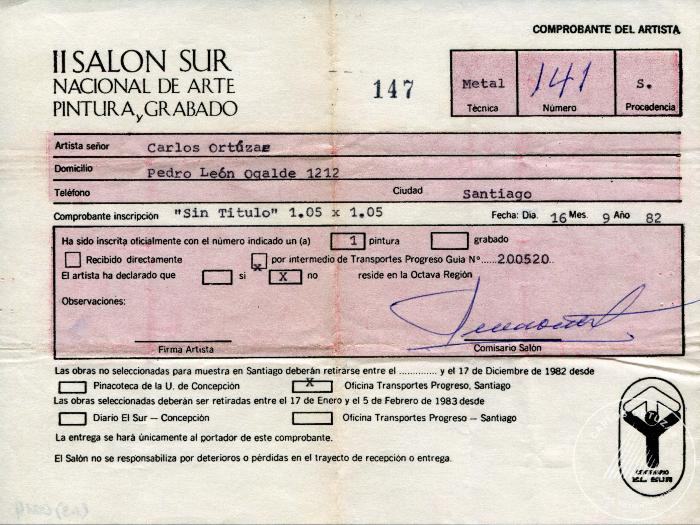 Boleta de servicios (6-30004)
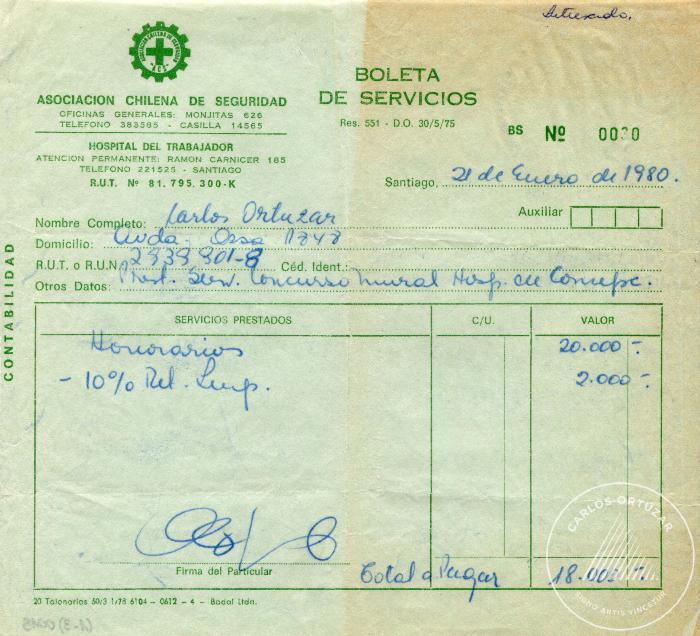 Boleta de servicios (6-30005)
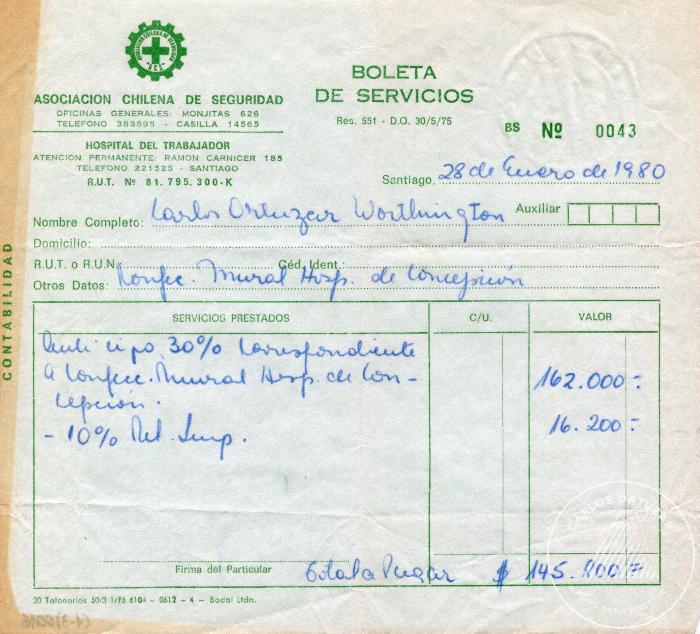 Comprobante de egreso (6-30006)
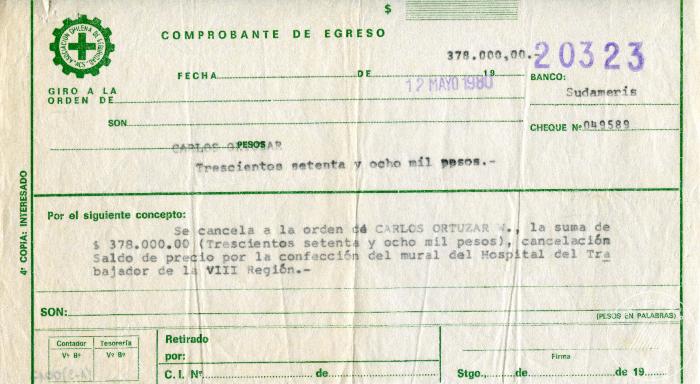